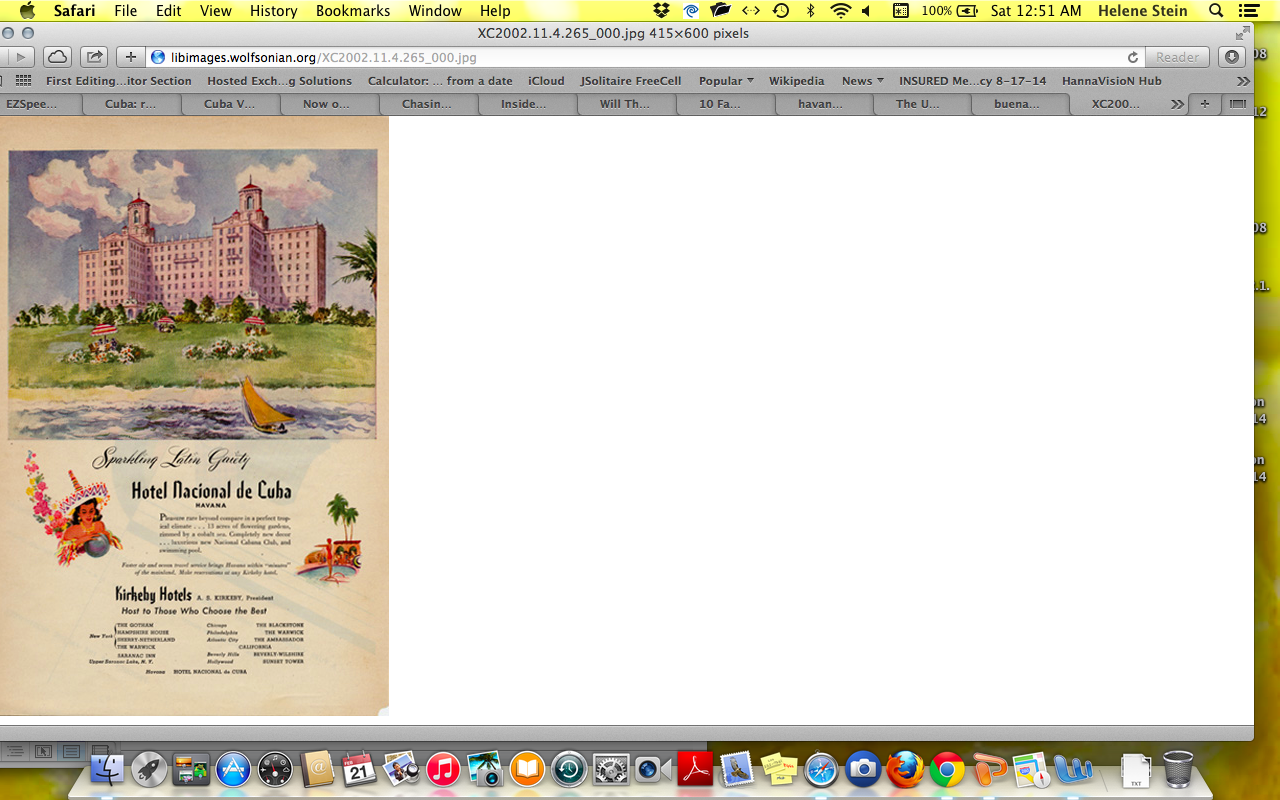 Discover the Mystique of Havana

 The veil is being lifted to reveal a vibrant culture

 Nothing can suppress the joy and enthusiasm of the Habaneros

Vintage cars, Cohibas, mojitos and music-all a reason for joy and celebrations

Visit the backstreets… stay at the Hotel Nacional.
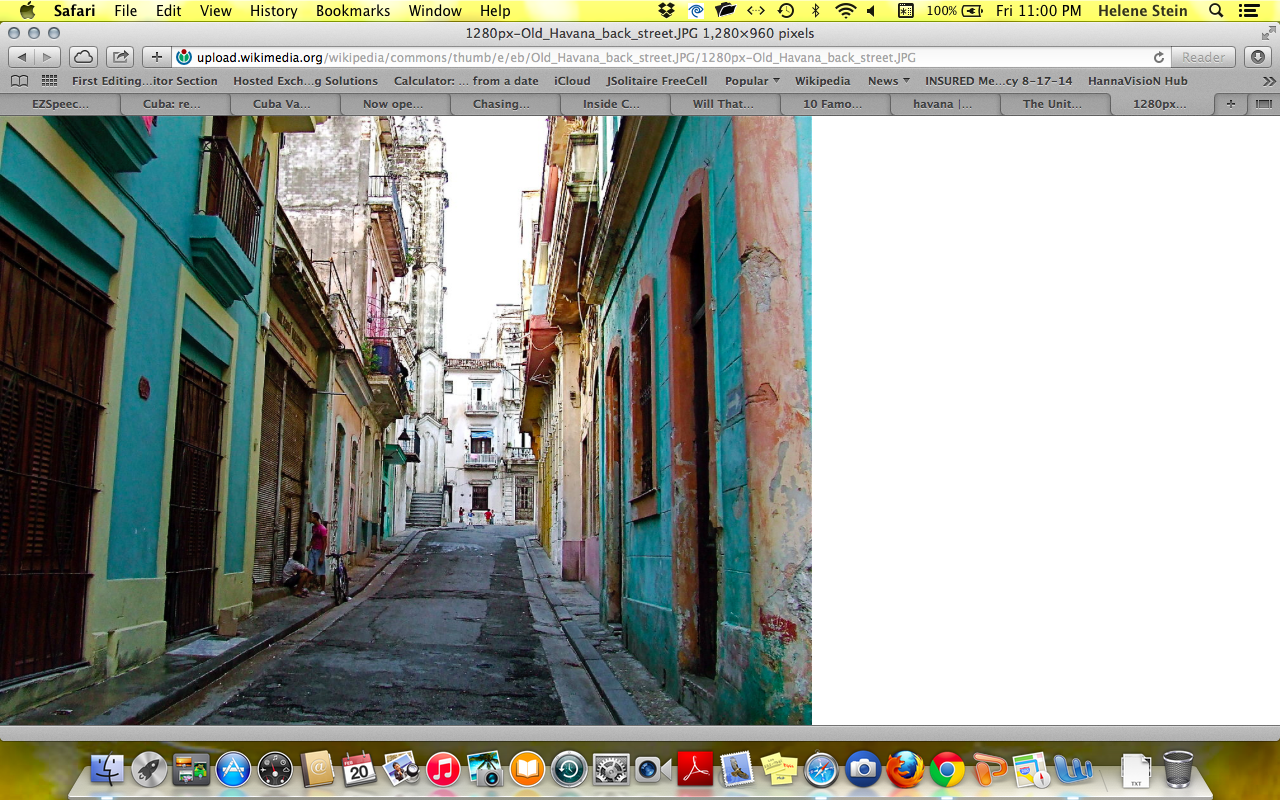 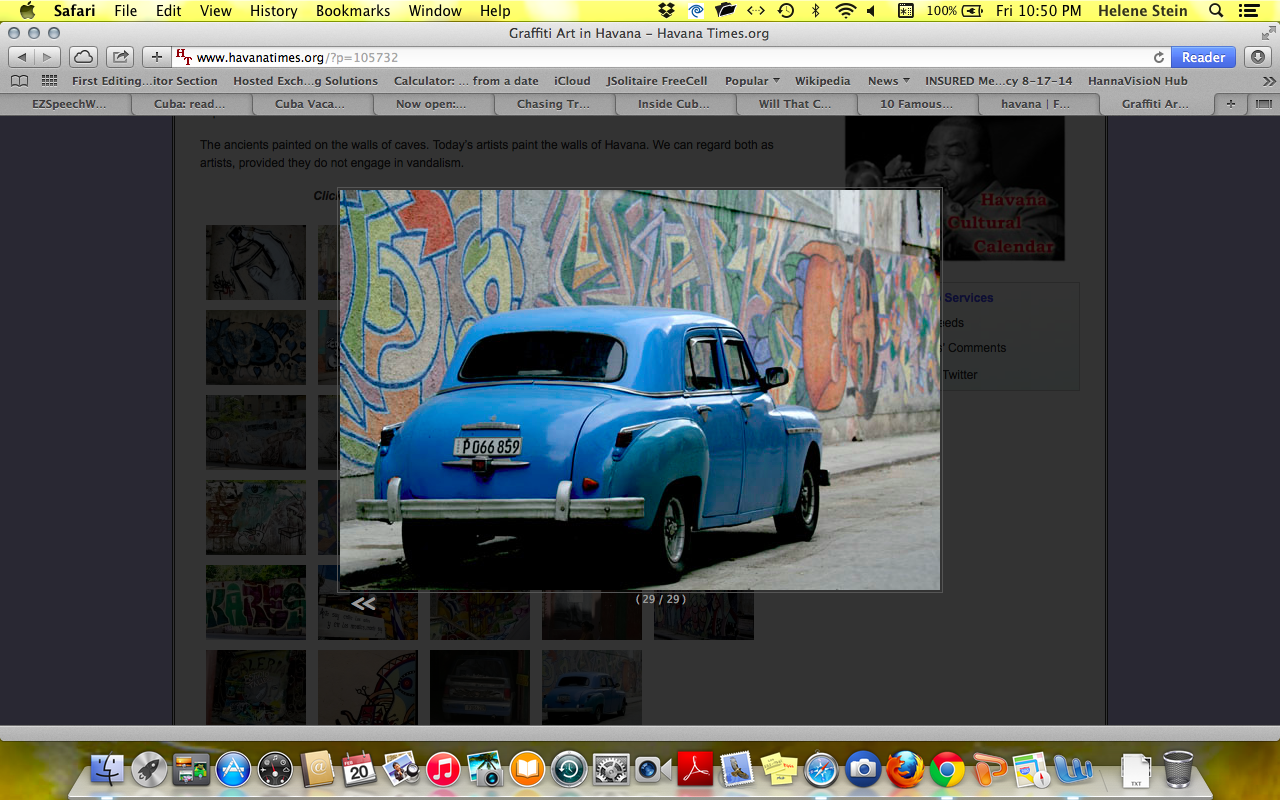 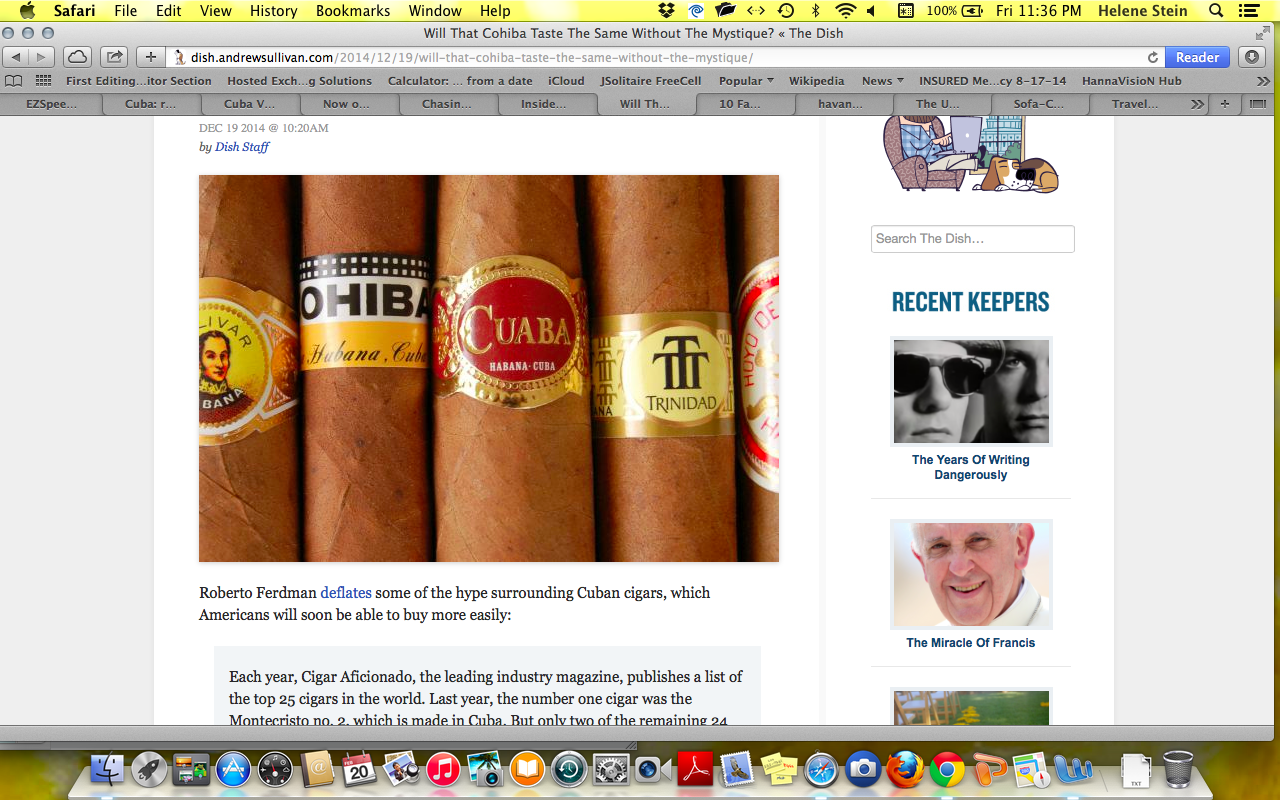